WEB APPOINTMENTS: A UKZN PERSPECTIVE2024 ITS UserGroup ConferencePresented by: Mrs Shalini Raman
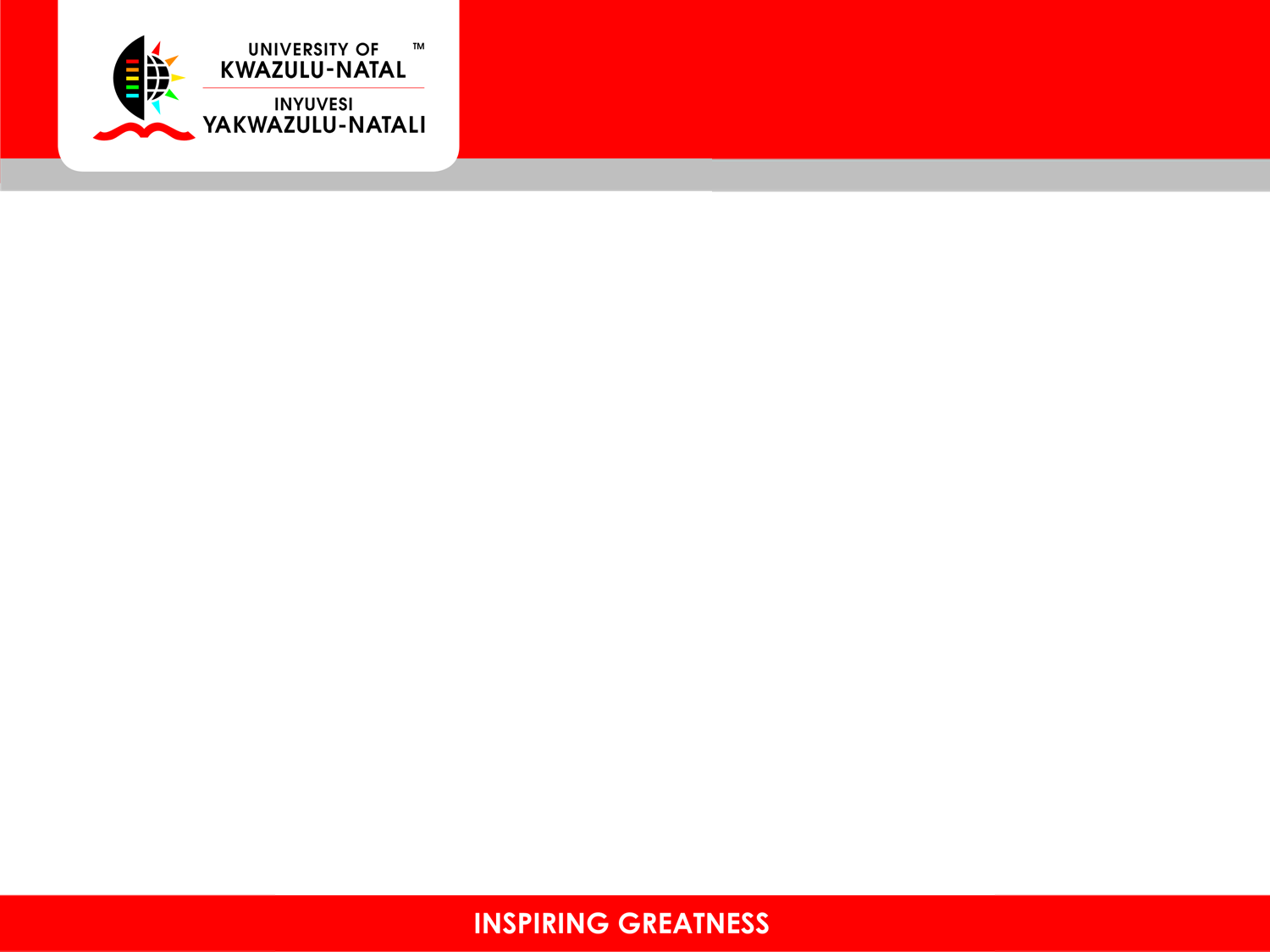 OVERVIEW
UKZN has a devolved model- 4 Academic Colleges & 9 Professional Services/Support divisions.
Decentralised appointments – capture and approval       undertaken at  School/Department level.
 Appointments < 1 year  - decentralized. 
Appointments > 1 year and permanent appointments – centralized.
 Web appointments system – operational from 2011: fixed term and temporary appointments.
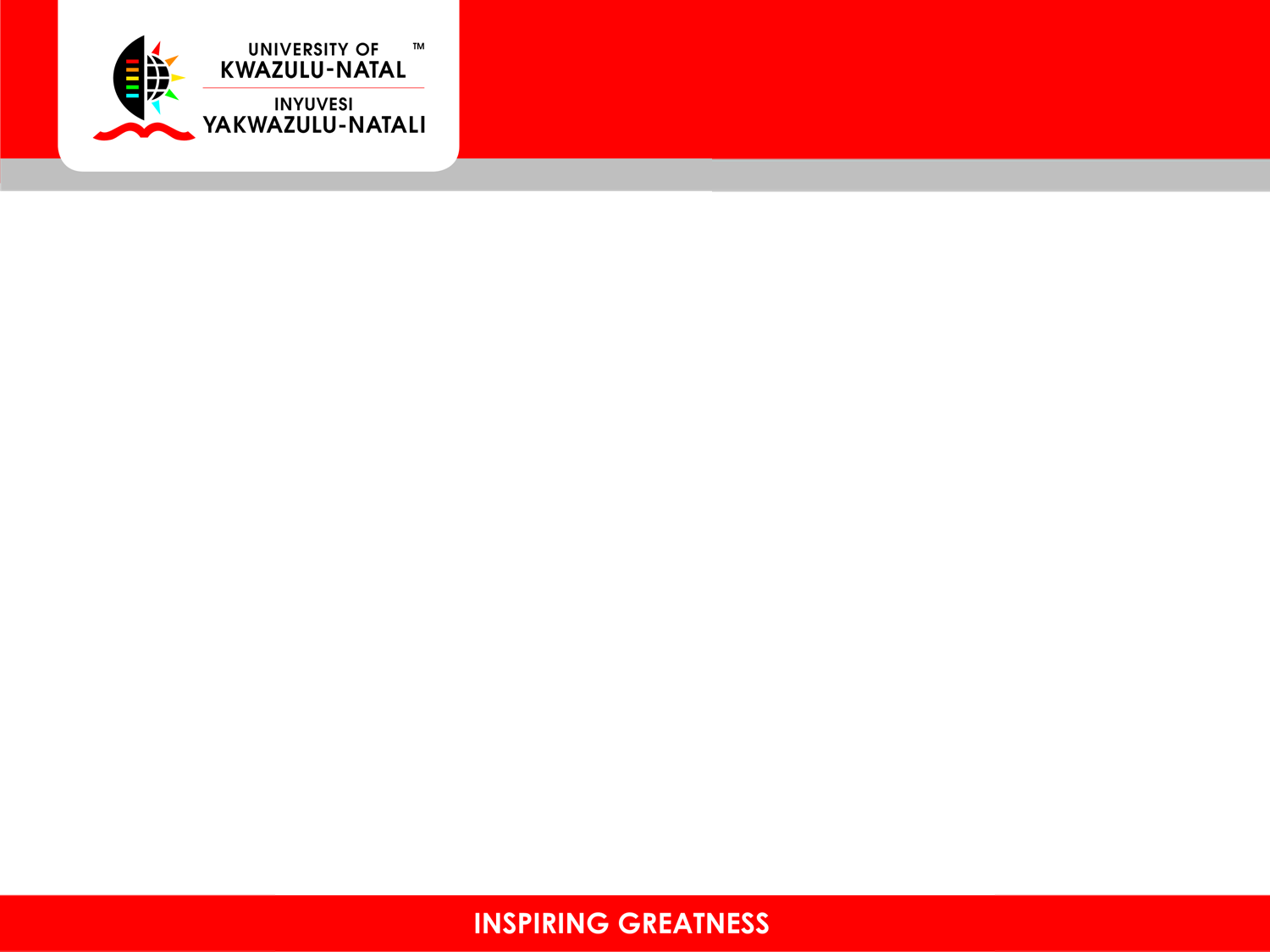 OVERVIEW
Distribute the workload and responsibility for the  appointment of temporary and fixed-term contract staff to departments outside HR.
 Volume of web appointments being processed is high – an average of 4500 appointments in a busy month.
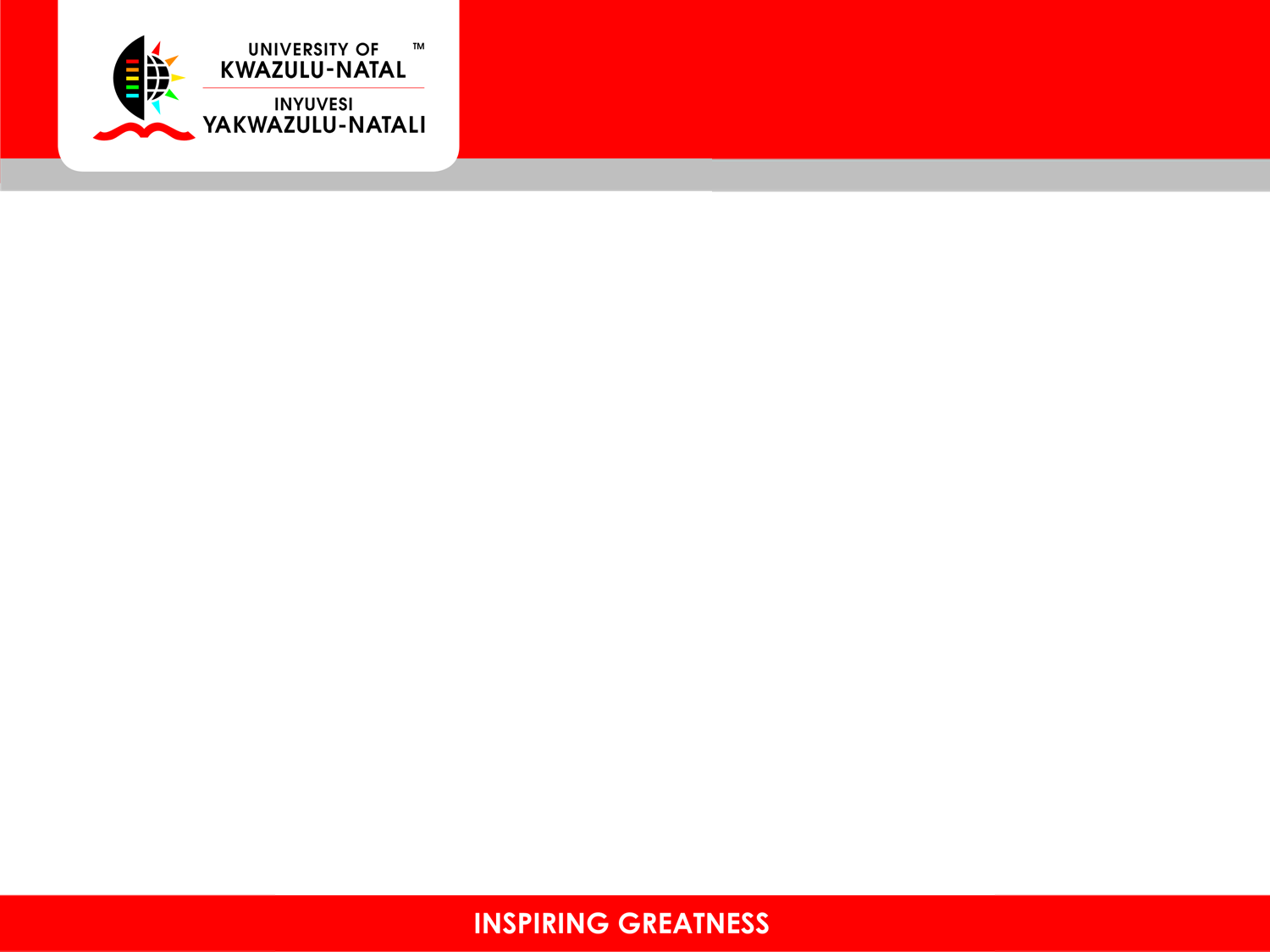 THE PROCESS FLOW
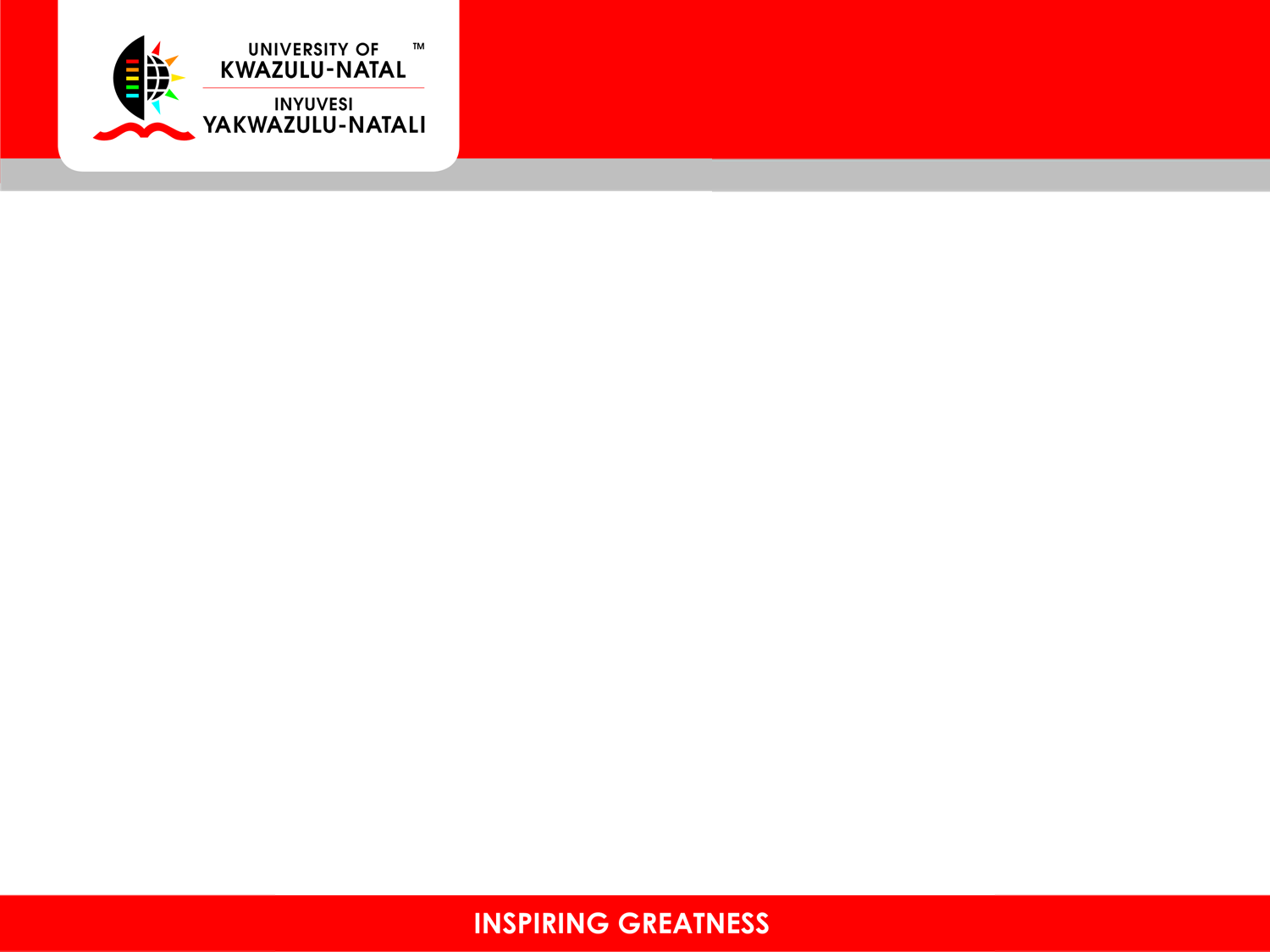 CHALLENGES/RISKS
Control weaknesses identified by Internal Audit
 Continuous renewal of fixed term contracts: dire consequences in terms of BCEA.
 HR was not part of the recruitment/appointment process for fixed-term contracts initially.
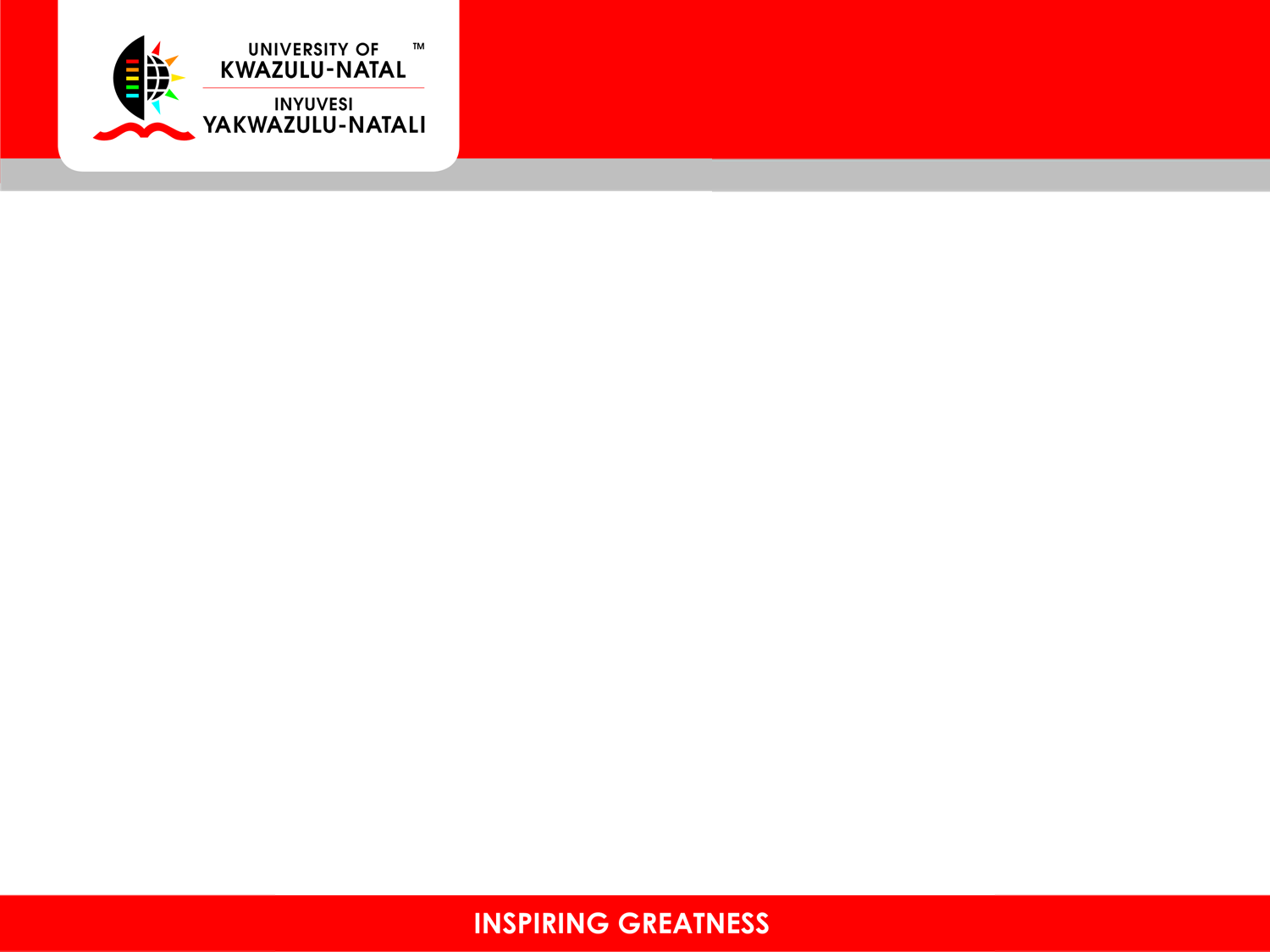 SYSTEM ENHANCEMENTS IMPLEMENTED
Prevent 1st and 2nd approvers from approving their own appointments.
 Prevent requester from capturing their own appointment.
 Prevent capture on pensioner numbers.
 Allow for requesters to delete incorrectly uploaded documents.
Validate appointment of students to check that student is registered.
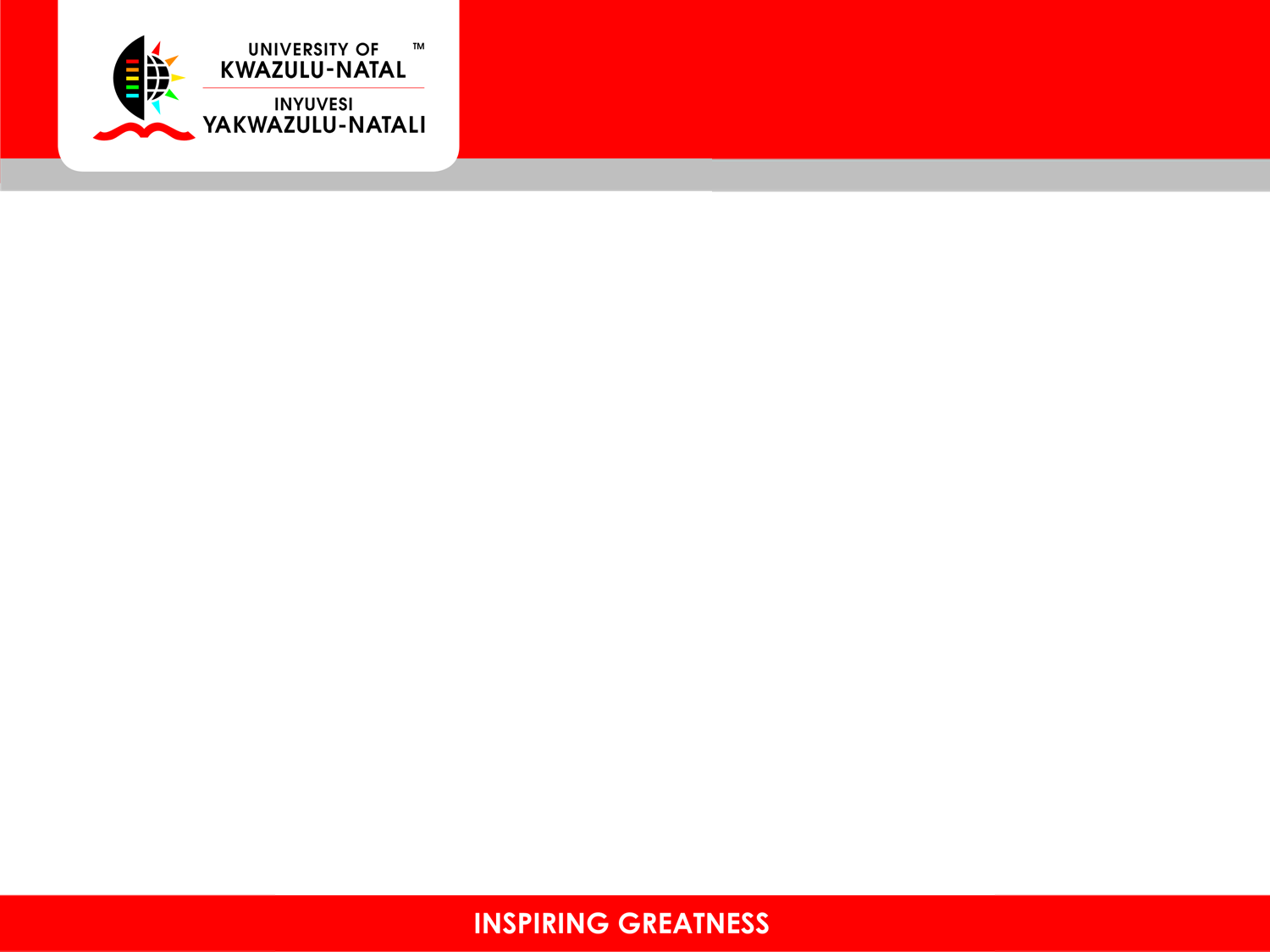 SYSTEM ENHANCEMENTS IMPLEMENTED……
Validate and alert requester if staff appointment for the period conflicts with another appointment of that staff for the same period.
Fixed term contracts are routed to HR for vetting/approval prior to being routed to the 1st and 2nd approvers.
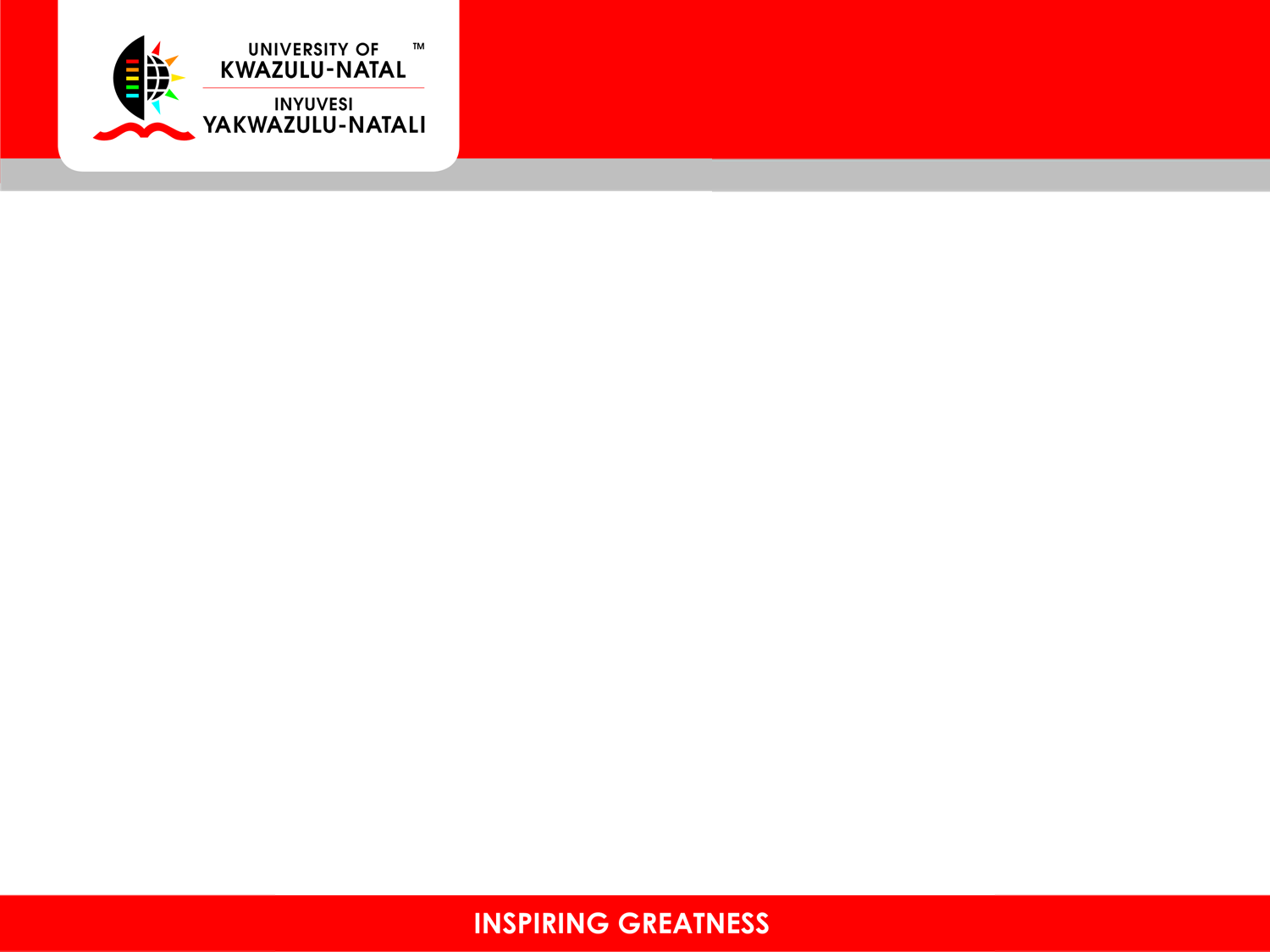 FUTURE SYSTEM ENHANCEMENTS
Generate/review report of employees with multiple staff numbers and bank account details.
 Accept/Send back for correction functionality for Payroll staff.
 System should flag when a requester is using banking details which belong to a different employee. 
Citizen resident status field to be mandatory.
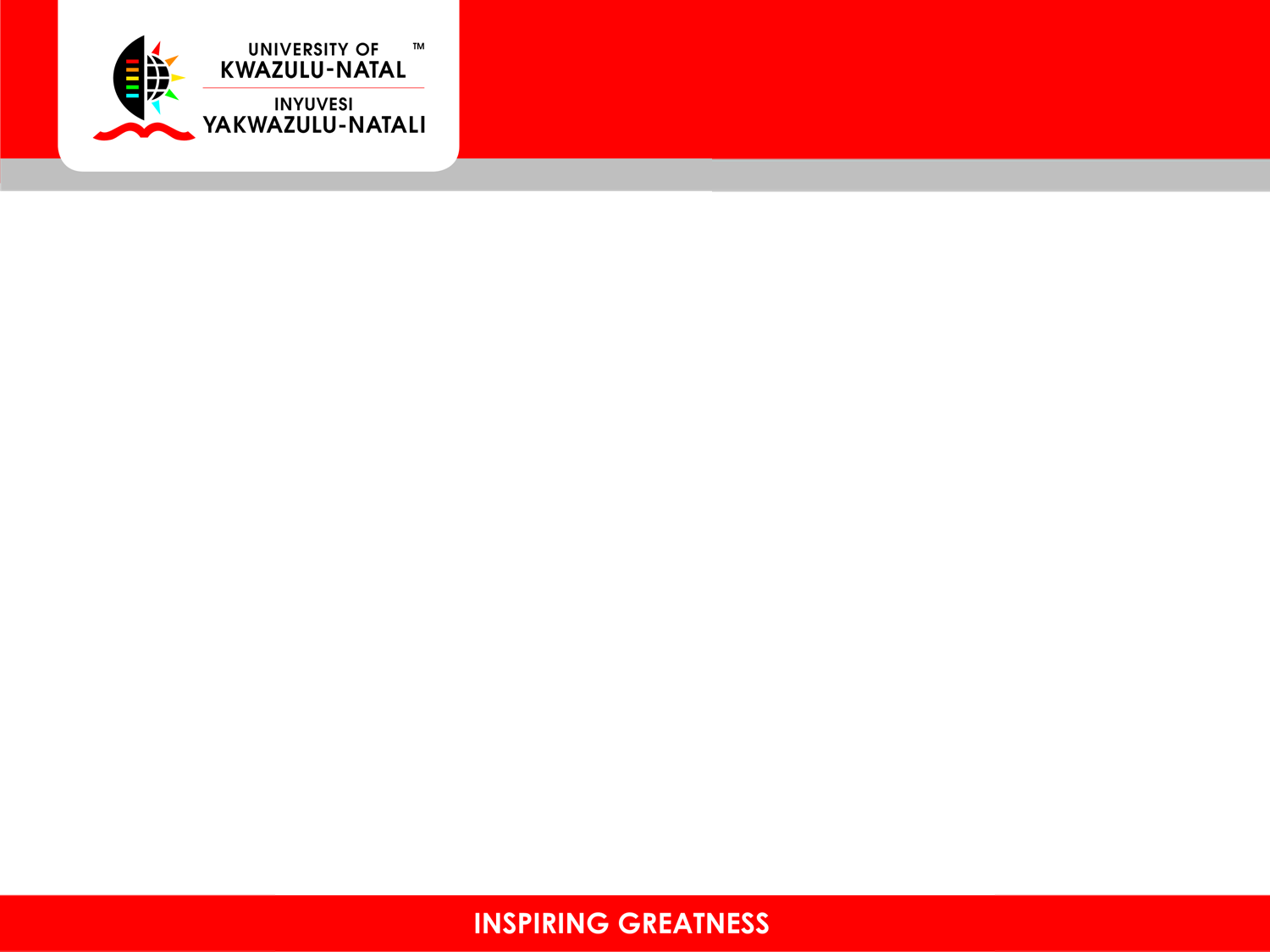 CONCLUSION
Controls to be in place beside system enhancements, are process changes, updated procedure manual and policy updates.
Continuously improve to close the gaps and minimize the risks.